UTE – Cardinal Colombo - MILANOGiovedì,  30 maggio 2024
«TRE LIBRI, UN’UNICA TRAGICA VICENDA»
Perduti nella steppa 
del gelido inverno russo 1941-1943.
.
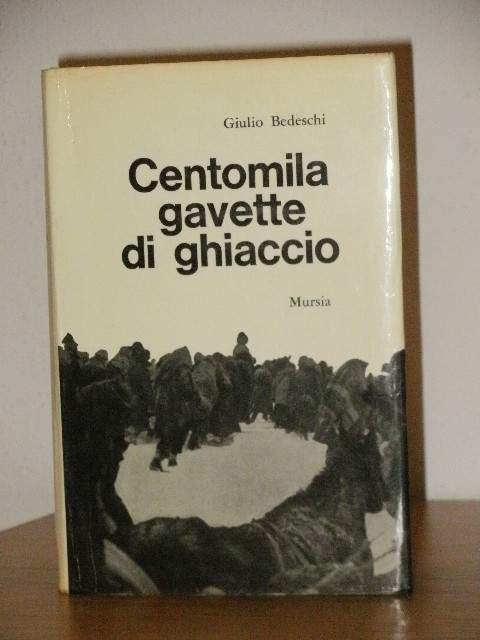 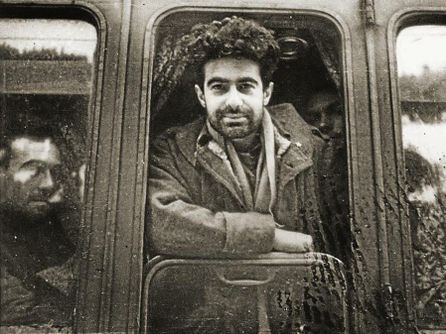 Giulio Bedeschi, sottotenente medico in viaggio sulla tradotta nell'estate 1942 verso il Fronte Orientale in Russia.
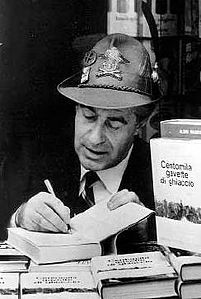 L’autore, Giulio Bedeschi, col cappello da alpino, autografa il suo libro «Centomila gavette di ghiaccio», pubblicato nel 1963.
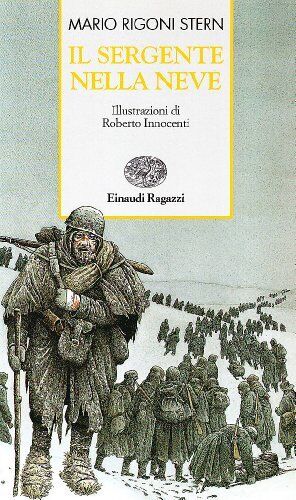 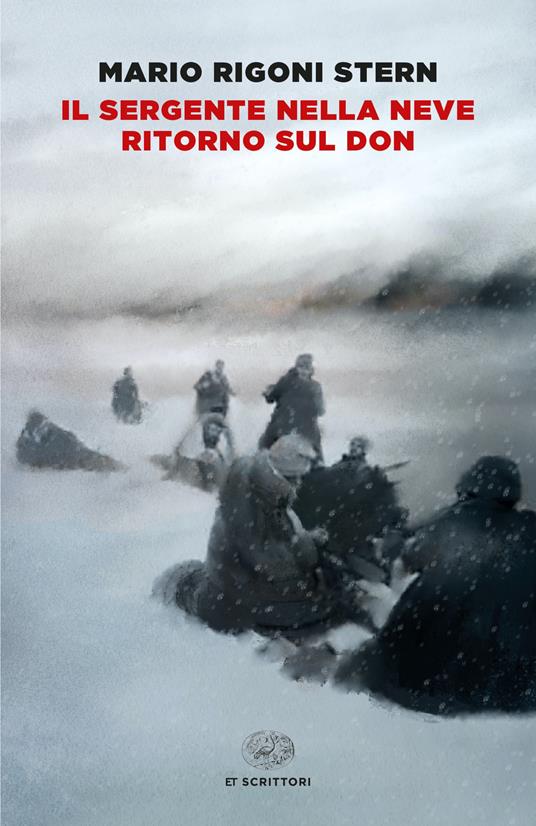 Anno 1953
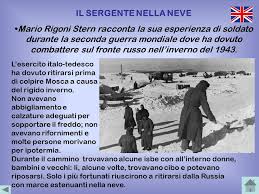 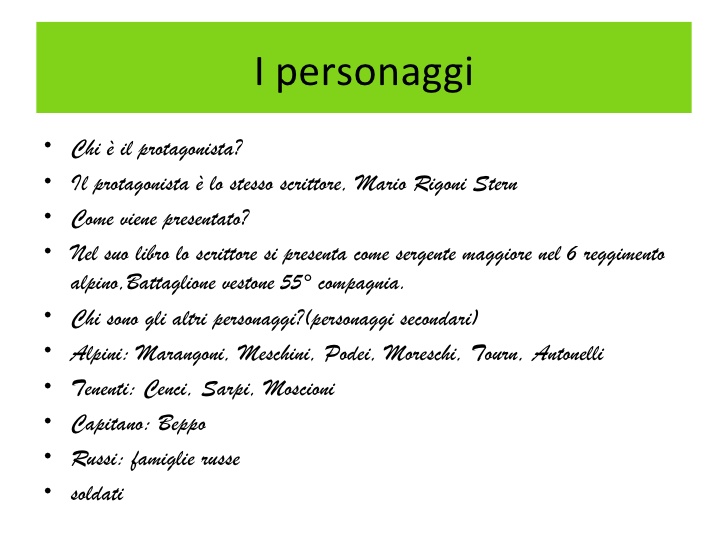 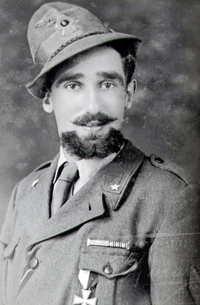 Mario Rigoni Stern, sergente maggiore dell’ARMIR.
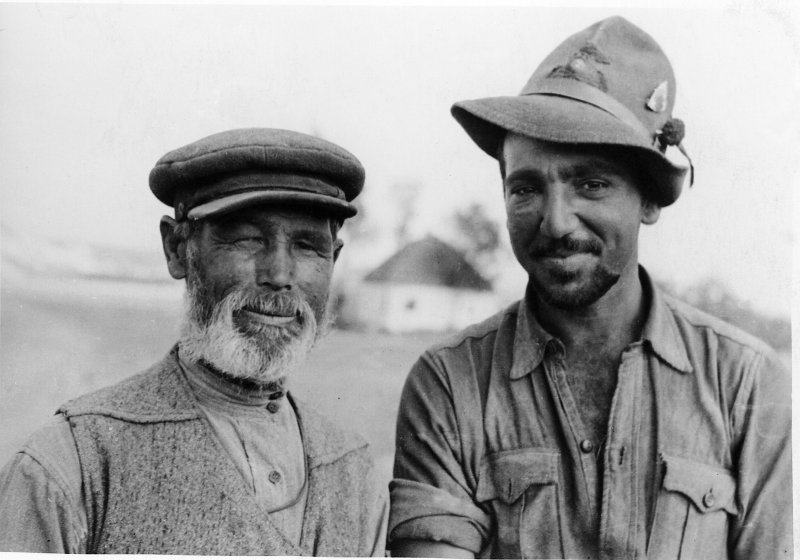 L’inocntro di Mario Rigoni Stern, alpino dell’ARMIR, un contadino russo in un’isba.
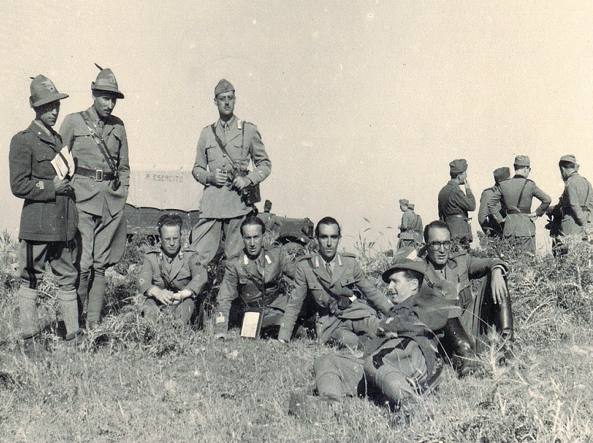 Ufficiali del contingente alpino VESTONE in posa.
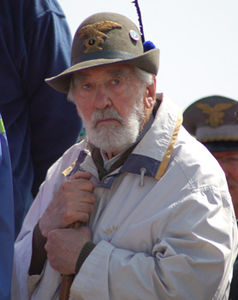 Mario Rigoni Stern ad un radino degli alpininegli ultimi anni di vita.
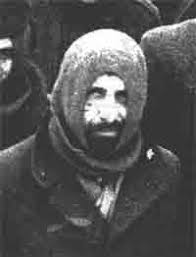 «Da quelle lontane steppe, da quelle tracce che la bufera subito cancellava, da quelle eterne notti di sofferenza congelata, dai combattimenti disperati soste­nuti solo con la speranza di ritornare a casa, da quelle “marce del davai” segnate da lunghe file di corpi che la neve pietosamente ricopriva, da quelle tradotte senza meta che vagavano in uno spazio senza orizzonti e che a ogni fermata – non stazioni, non case, non miraggi di paesi lontani – aprivano le porte dei carri per scaricare i cadaveri, dai lager dove qualche volta non c’erano nemmeno le baracche o una tana a dare ricovero ma solo re­ticolati e guardie incattivite dalle sofferenze, da questo mondo lontano appena cinquant’anni, arrivano le ombre di migliaia di nostri soldati».

«La visibilità divenne nulla, come ciechi i marciatori continuarono a camminare affondando fino al ginocchio, piangendo, bestemmiando, con estrema fatica avanzando di trecento metri in mezz'ora. Come ad ogni notte ciascuno credeva di morire di sfinimento sulla neve, qualcuno veramente s'abbatteva e veniva ingoiato dalla mostruosa nemica, ma la colonna proseguì nel nero cuore della notte».
Il sergente maggioreMario Rigoni Stern,imbacuccato per ripararsi dal gelo russo durante la ritirata.
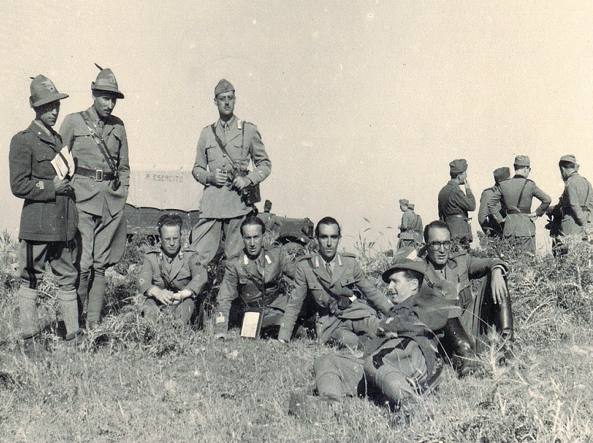 Ufficiali del contingente alpino VESTONE in posa.
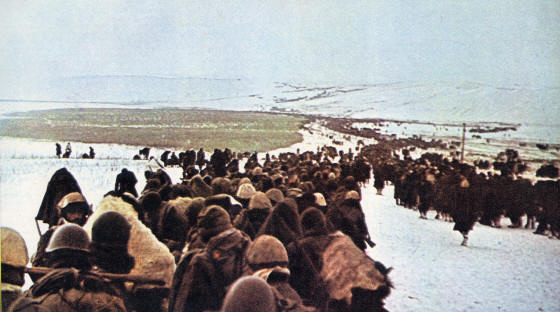 Gennaio 1943. La colonna degli alpini in ritirata nella steppa russa.
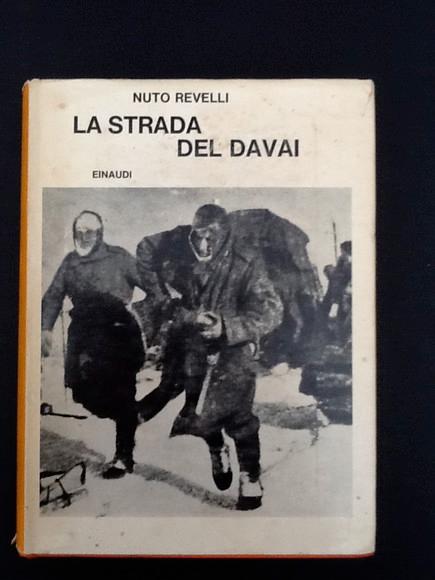 Anno 1966
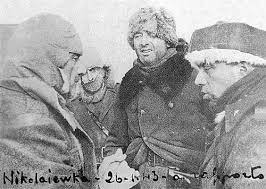 Nuto Rutelli, a rapportonella battaglia di Nikolaiewka, 26 gennaio 1943.
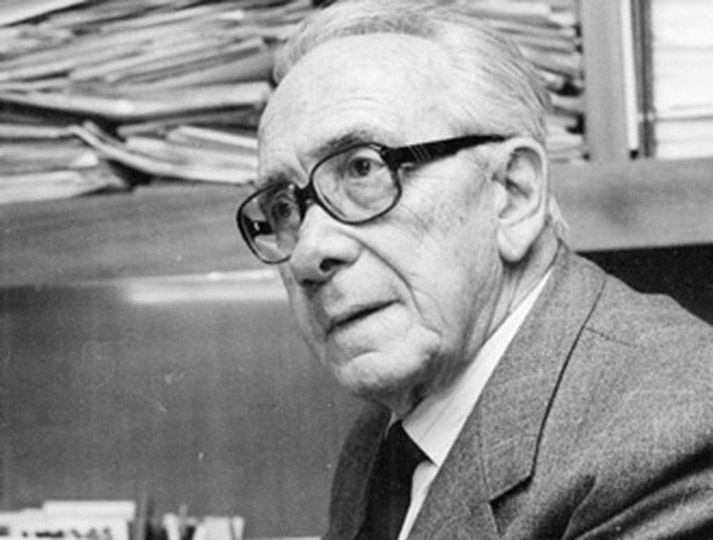 Nuto Ravelli,l’autore del libro.
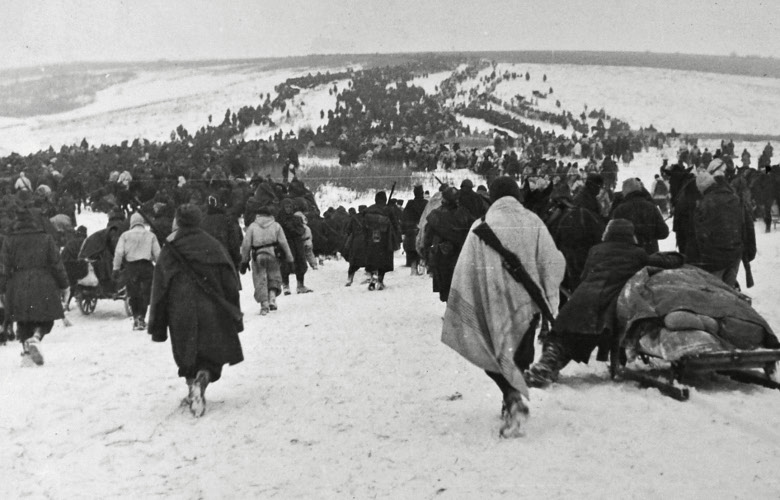 Foto emblematica della ritirata dei fanti italiani attraverso la steppa russa nel gennaio 1943.
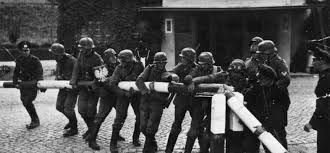 1 settembre 1939. Le truppe tedesche invadono la Polonia.
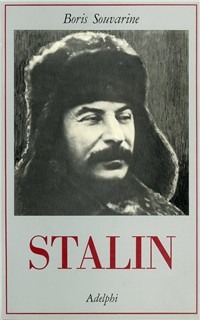 Il dittatore russoJosef Stalin,«il piccolo padre»!
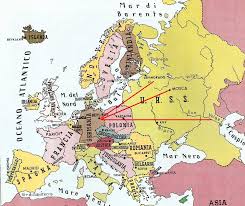 Le tre linee dell’Operazione Barbarossa tedesca contro l’URSS.
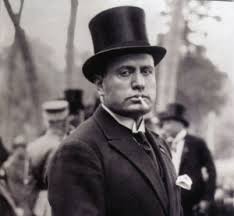 Il Duce Benito Mussolini, Capo del governo italiano.
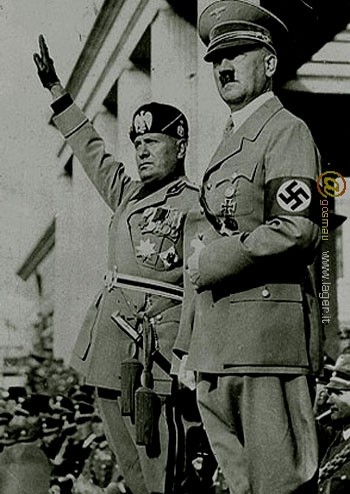 Adolf Hitler e Benito Mussolini uniti nel Patto d’acciaio del 1939.
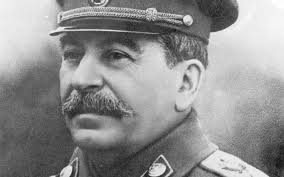 L’ex alleato di Hitler, diventato nemico, il dittatore russo Josef Stalin.
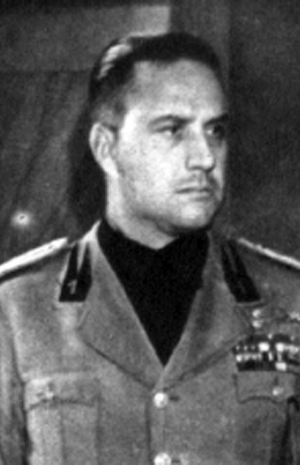 Galeazzo Ciano,Ministro degli Esterie genero di Mussolini in quanto marito della figlia Edda.
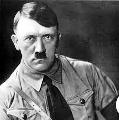 MESSAGGIO DI HITLER A MUSSOLINI"Vi scrivo questa lettera in un momento in cui, finalmente, dopo mesi di preoccupazioni, di riflessioni e di continua attesa che mi ha logorato i nervi, sono stato portato a prendere la decisione più grave della mia vita [...]. Ho aspettato fino a questo momento, duce, per mandarvi tali informazioni perché la decisione definitiva non sarà presa prima di questa sera alle sette (Hitler ha scritto il messaggio nella mattinata del 21 giugno, nella Reichskanzlei). Qualunque cosa accada, duce, la nostra situazione non può peggiorare per questo passo, essa può solo migliorare [...]”.                            F.to Il Führer, Adolf Hitler.
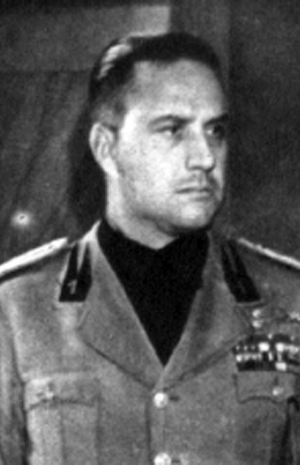 Dai DIARI del Ministro degli EsteriGaleazzo Ciano:"Cerco di buon mattino l’ambasciatore dei Sovietici per notificargli la nostra dichiarazione di guerra. Non riesco a vederlo sino a mezzogiorno e mezzo perché lui, e con lui tutto il personale dell’ambasciata, se ne era andato candidamente a fare il bagno a Fregene".E aggiunge: "La cosa che più sta a cuore al Duce è la partecipazione d’un nostro contingente, ma da quanto scrive Hitler è facile capire che lui ne farebbe volentieri a meno"..
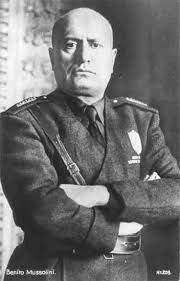 Il 26 giugno 1941Il Duce scrive ad Hitler:"Sono pronto a contribuire con forze terrestri ed aeree e voi sapete quanto lo desideri. Vi prego di darmi una risposta così che mi sia possibile passare alla fase esecutiva".
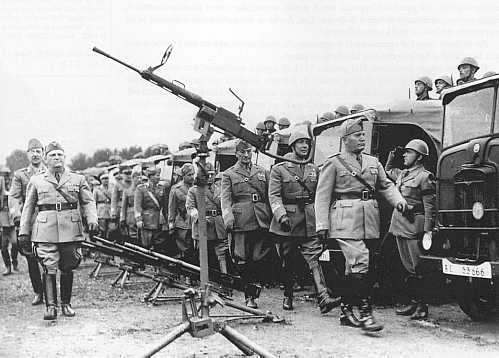 Il Duce passa in rassegna il CSIR, il Corpo di Spedizione Italiano in Russia.
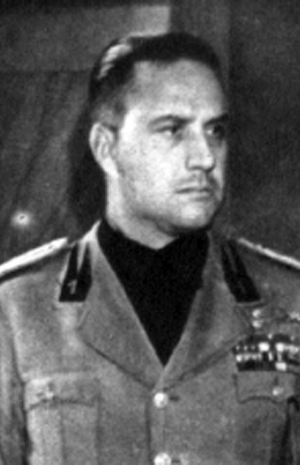 Dai DIARI del Ministro degli Esteri Galeazzo Ciano"I nostri primi contingenti partiranno fra tre giorni. Il Duce è molto eccitato all’idea di questa nostra partecipazione al conflitto e mi telefona che domani passerà in rassegna le truppe del CSIR"."Sono preoccupato di un diretto confronto fra le nostre forze e quelle germaniche. Non per gli uomini che sono, o possono essere ottimi, ma per il materiale. Non vorrei che ancora una volta dovessimo fare la figura del parente povero".  In tutto tre divisioni, la Pasubio e la Torino di fanteria e la celere Amedeo d’Aosta, cosiddette autotrasportate”.
I NUMERI del CSIR, Corpo di Spedizione Italiano in Russia2900 ufficiali, 58 mila soldati, 4 mila muli5500 automezzi51 aerei da caccia 22 aerei da ricognizione10 aerei da trasporto. Luogo di radunata Borsa, in Ungheria. 225 i treni-tradotte per il trasporto25 giorni il tempo impiegatoIl gen. Giovanni Messedal 17 luglio 1941Comandante del CSIR.
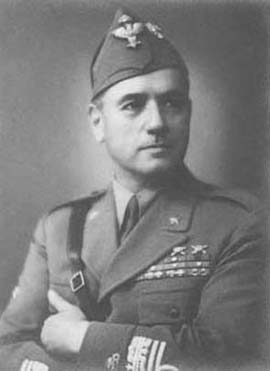 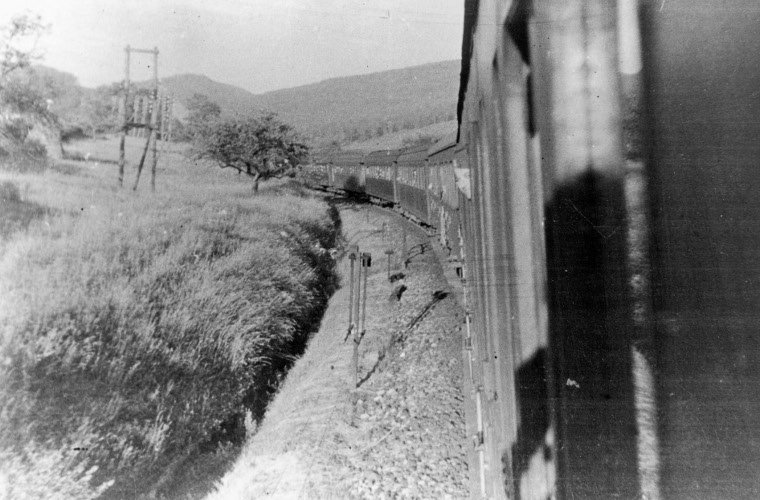 Una tradotta del CSIR in viaggio verso il fronte orientale.
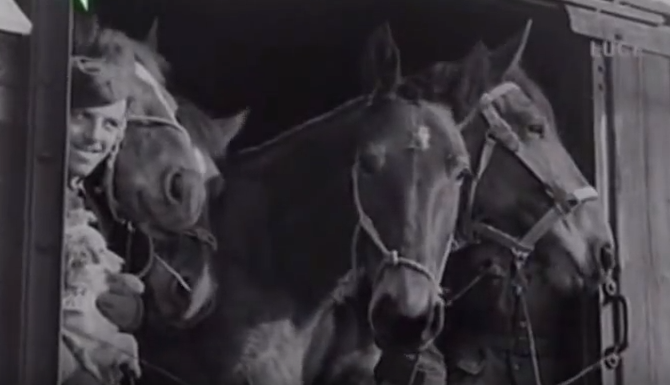 Alpini con i loro muli sulla tradotta verso il fronte orientale.
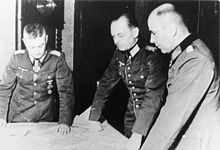 Il feldmaresciallo Gerd von Rundstedt (al centro), Comandante del Heeresgruppe Süd, tra i generali Walter Model e Hans Krebs.
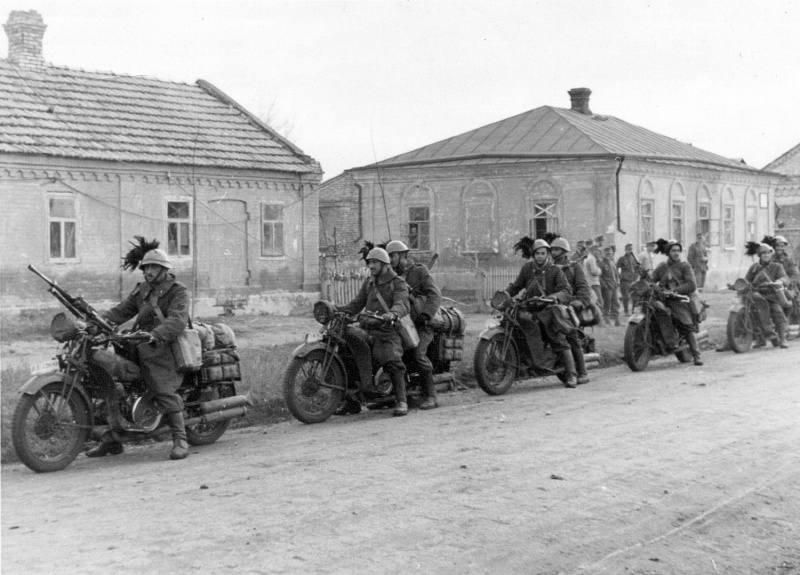 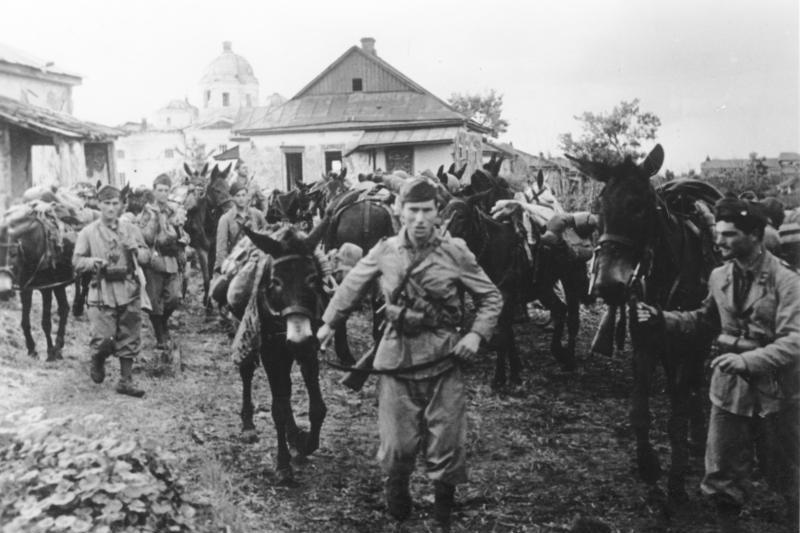 Gli alpini in marcia con i loro equini.
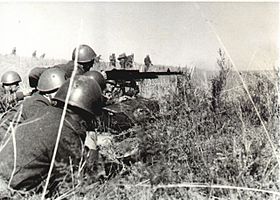 Soldati dell'ARMIR in azione sul fronte orientale.
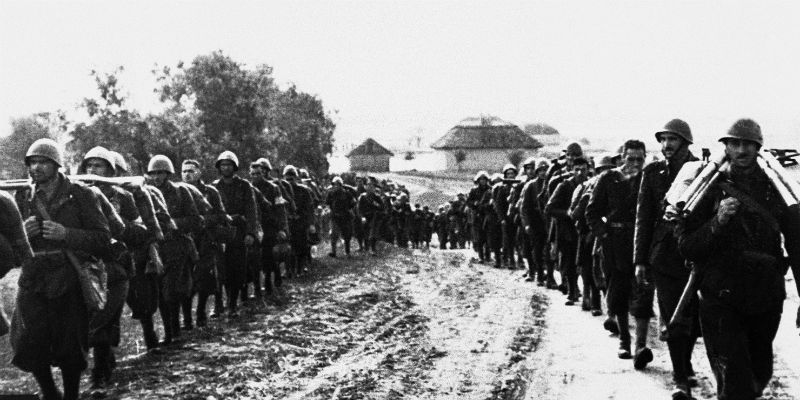 Soldati italiani in marcia sul fronte orientale.
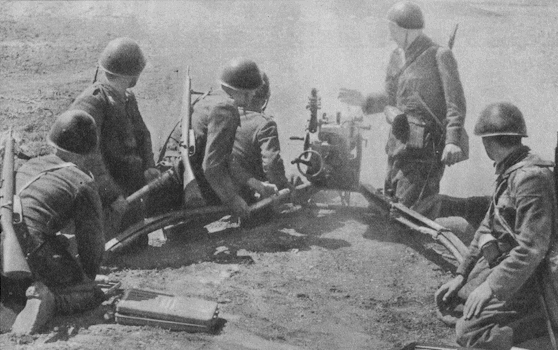 Plotone anticarro della Divisione Sforzesca in Russia.
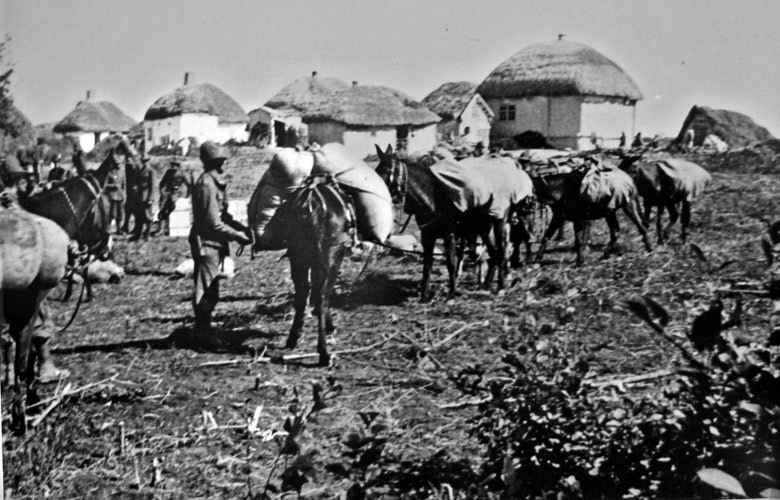 Alpini dell'ARMIR in sosta in un Kolkoz russo.Bollettino n. 630 del Comando supremo russo, Radio Mosca l'8 febbraio 1943: «... soltanto il Corpo d'armata alpino italiano deve ritenersi imbattuto sul suolo di Russia...»
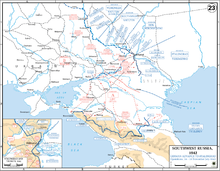 L'offensiva germanica dal 24 luglio al 18 novembre 1941.
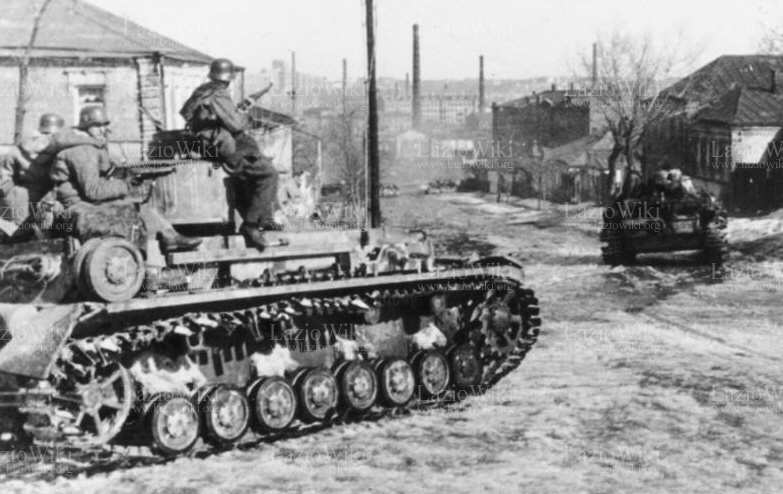 Panzer tedeschi in movimento nella steppa russa.
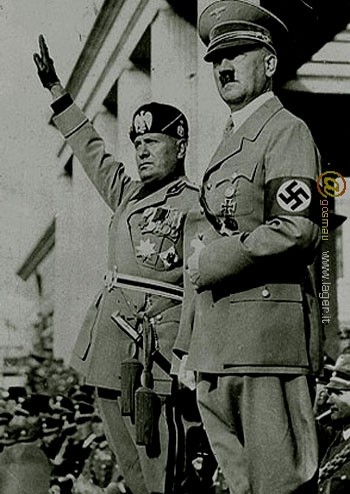 I NUMERI dell'ARMIR (8a Armata Italiana sul Fronte Orientale Russo)Dal 9 luglio 1942 (un anno dopo la partenza del CSIR)10	Divisioni3 Divisioni del CSIR, diventato XXXV Corpo d'armata4 Divisioni di fanteria: Cosseria, Ravenna, Sforzesca e Vicenza3 Divisioni alpine: Cuneense, Julia, Tridentina220.000		Soldati7.000		UfficialiPrimo Comandante 		Generale Gariboldia seguire 		              Generale Giovanni MessePiù personale vario per un totale di 229.000 presenze italianesul Fronte Orientale Russo.
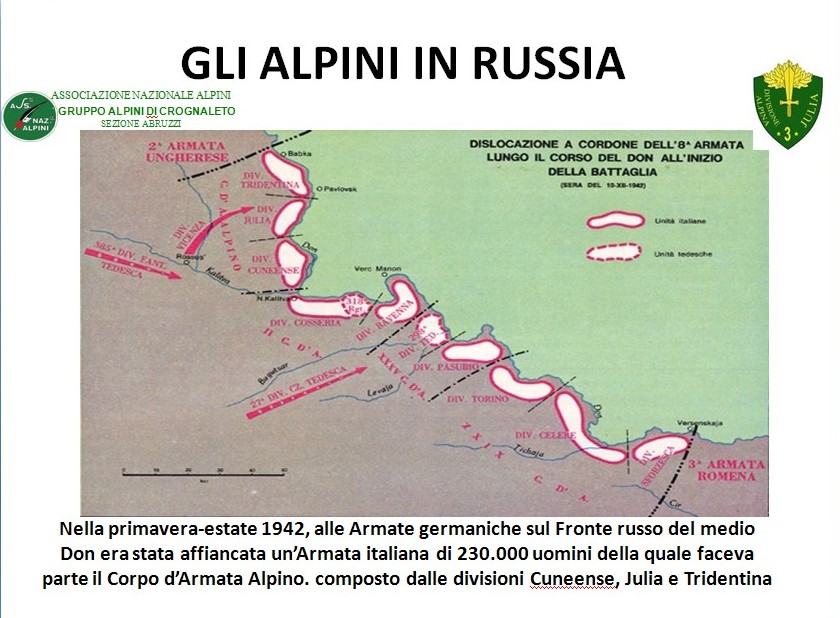 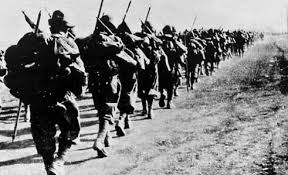 Alpini in marcia nella steppa «con la montagna nel cuore»!!!
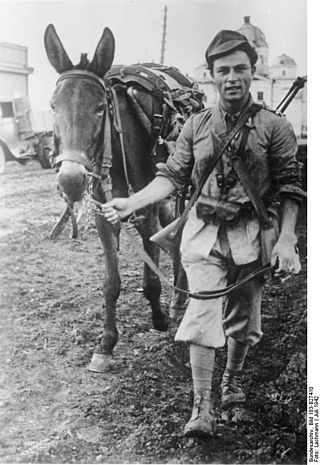 Un alpino con il suo compagno mulo a Char'kov, estate 1942.
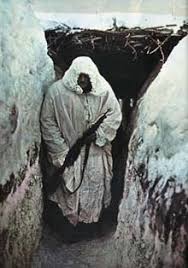 Turni di guardia di mezz’ora nella trincea sotto la neve e il gelo.
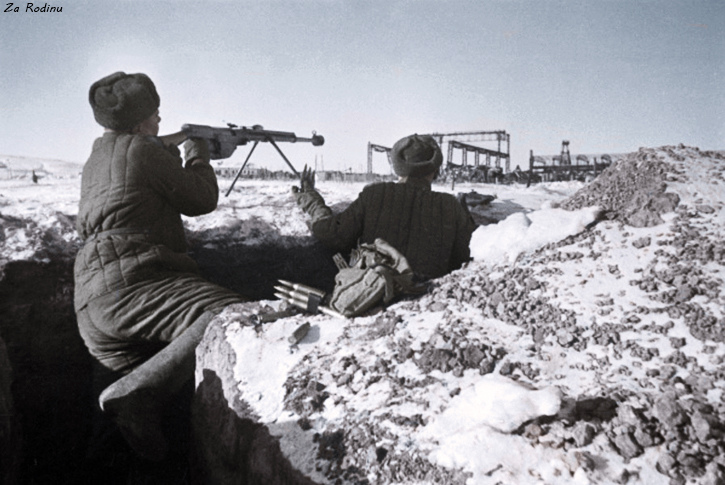 Soldati dell’Armata Rossa.
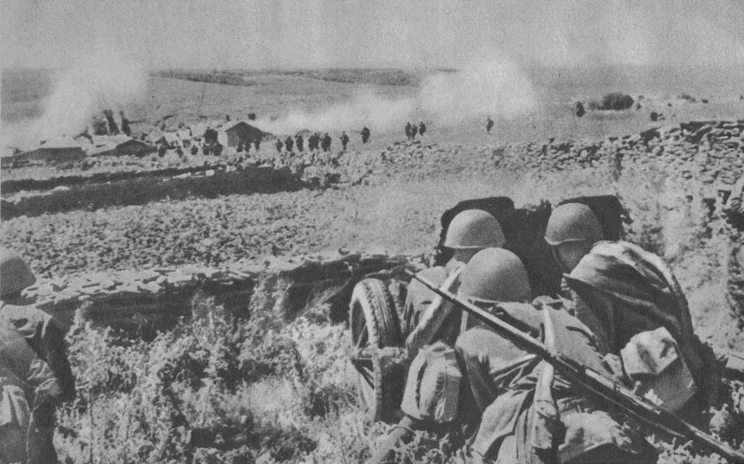 Plotone italiano in primo piano, sullo sfondo soldati sovietici all'attacco.
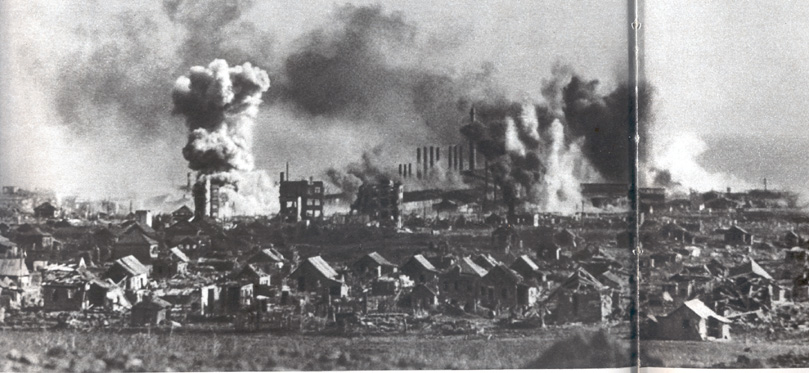 La città di Stalingrado sotto i bombardamenti tedeschi.
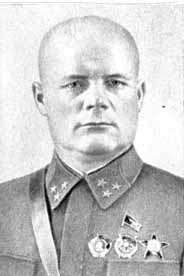 Il generale Filipp Golipov,Comandante dell'operazione sovietica Ostrogozsk-Rossosc.
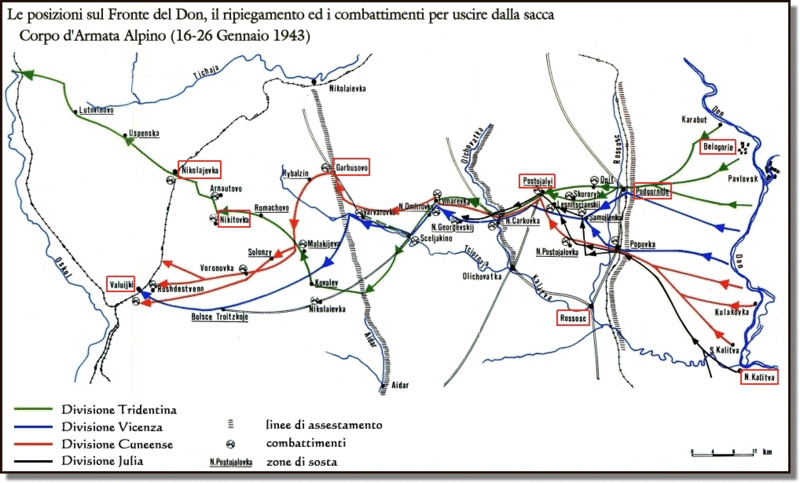 16-26 gennaio 1943. Direttrici della ritirata italiana sul Fronte del fiume Don delle tre Divisioni Alpine e della Divisione di fanteria Vicenza
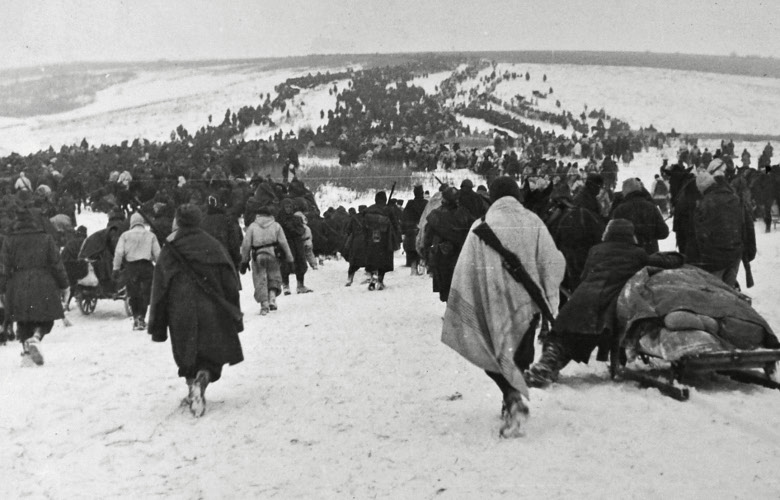 Foto emblematica della ritirata italiana nella neve della steppa russa.
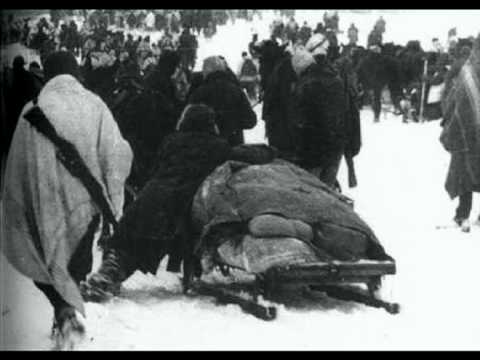 …dettaglio della stessa foto!
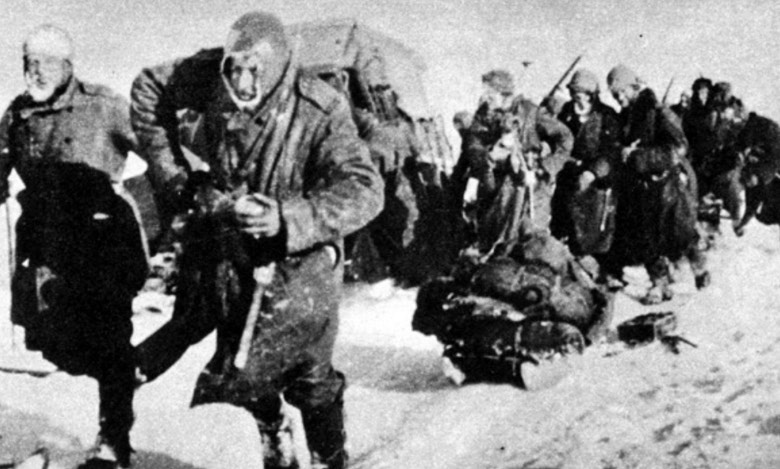 Alpini dell’ARMIR nella tragica ritirata.
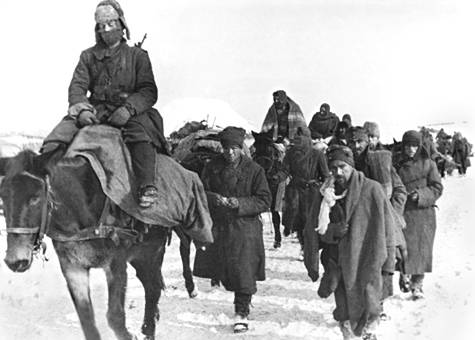 Gli alpini a cavallo sui muli e a piedi nella ritirata dal 16 al 26 gennaio 1943.
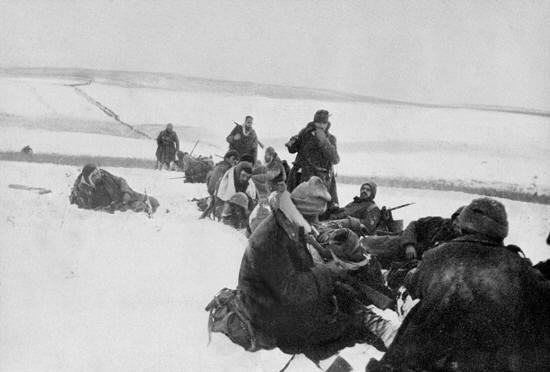 …una breve sosta nella ritirata sulla neve.
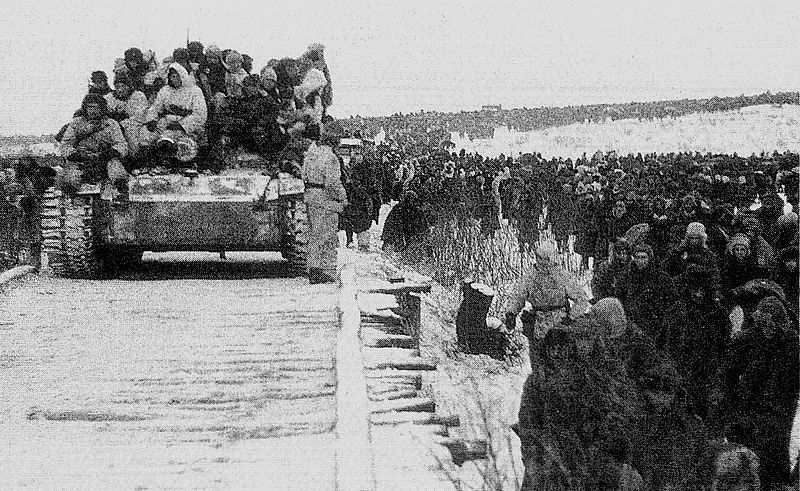 Un carro armato con cannone d'assalto Sturmgeschütz III, con a bordo soldati tedeschi, affianca la massa degli italiani in rotta nella neve.
Soldati caduti abbandonati nella neve con una croce.
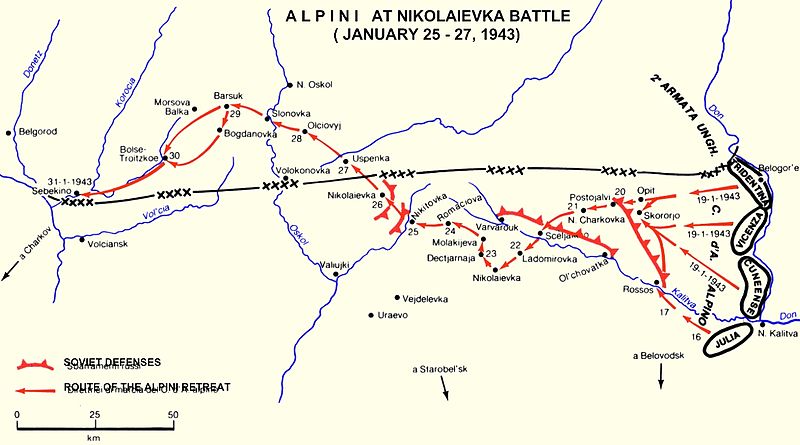 25-27 gennaio 1943. Carta della sanguinosa battaglia di Nikolajewka .
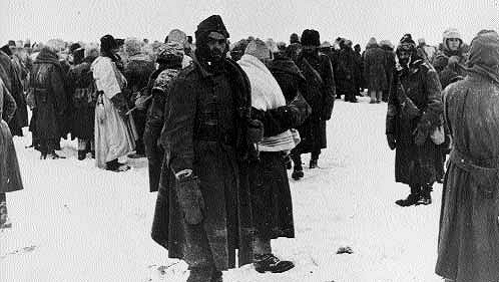 Gli alpini italiani dopo la battaglia di Nikolajewka..
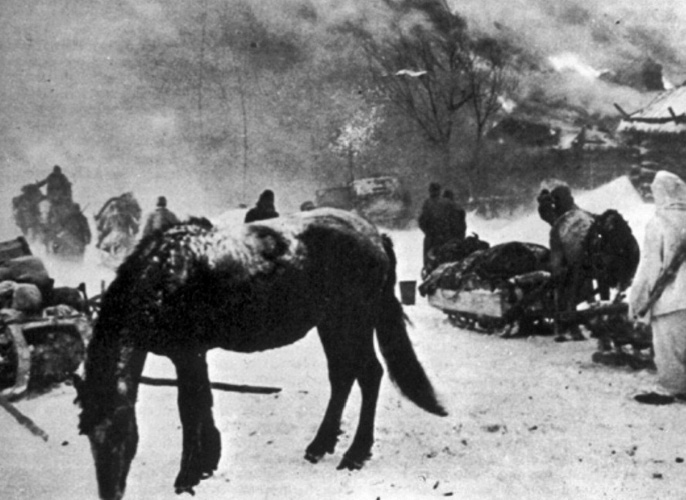 Il villaggio di Šeljakino in fiamme dopo l'attacco degli alpini della "Tridentina».
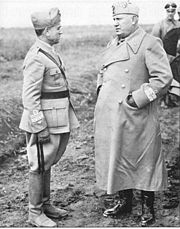 Il Duce Benito Mussolini in visita nel ‘42 sul Fronte Orientale con il Comandante dell'ARMIR, gen. Giovanni Messe: "Caro Messe, al tavolo della pace peseranno molto i suoi 200.000 uomini".
Le perdite della Divisione Alpina CUNEENSE
I NUMERI al 30 settembre 1942
15.846		uomini di truppa
     542		ufficiali
     681		sottufficiali
Totale 		17.069

I NUMERI dopo la battaglia di Nikolajewka del 26-27 gennaio 1943
13.470		vittime (tra caduti e dispersi)
  2.180		tra feriti e congelati
15.650		in totale
    376		uomini salvi
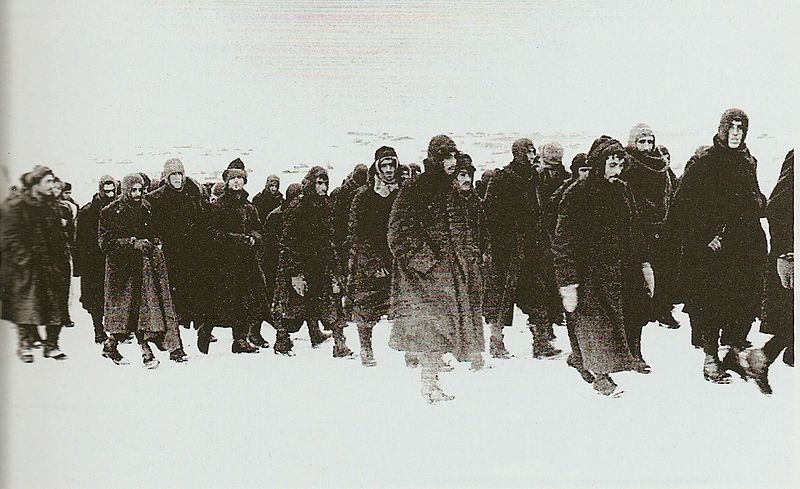 Colonna di prigionieri italiani dell’ARMIR.
Bilancio della Campagna di RussiaDati dell'Unione nazionale italiana reduci di Russia (UNIRR)
229.000 		Totale inviati in Russia

  29,690		Rimpatriati per ferite e congelamento
114.000		I superstiti
  75.000		Prigionieri dell'Armata Rossa di cui:
  22.000		Morti lungo il viaggio verso i campi di prigionia
  38.000		Morti nei campi prigionia x malattie infettive
  10.032		I prigionieri restituiti dall'URSS nel 1946
  
  95.000		Perdite complessive tra caduti e dispersi
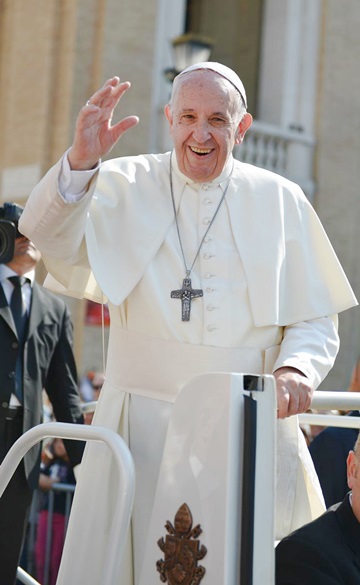 «La guerra è una sconfitta per tutti. Vincitori e vinti. Sempre!»Papa Francesco.
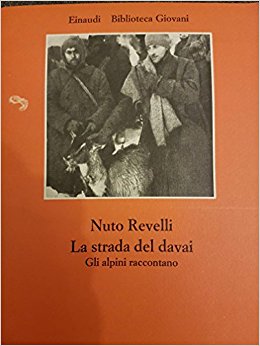 Anno 1966
Da «LA STRADA DEL DAVAI» di Nuto Rutelli.Testimonianza diGuido Castellino, alpino classe 1922, nato a Villanova Mondovi
"17 gennaio. Alle sedici è già notte, si grida "si parte". Caos, alpini che bestemmiano, abbandoniamo il rancio che d’altra parte non si aveva nemmeno voglia di mangiare. Camminiamo l’intera notte”.

"18 gennaio. All’improvviso aerei effettuano due o tre picchiate, mitragliano la colonna, è una strage, ci sparpagliamo nella steppa. Raccogliamo i feriti fino a sera Poi occorre proseguire, allora arriva l’ordine di buttare il materiale superfluo, di abbandonare i feriti e i congelati. Scene strazianti, i feriti e i congelati urlano di non abbandonarli. Ma i sani gridano "avanti, avanti che rompiamo la sacca". E così faremo ogni notte.

"19 gennaio. All’alba a Popovka attacco di carri armati russi. Gli artiglieri si battono bene, i nostri pezzi sparano a zero. Poi è la fine. Muoiono quasi tutti.
Da «LA STRADA DEL DAVAI» di Nuto Rutelli.Testimonianza diMarco Duberti, classe 1914, di Viola
"Ci prendono tutti prigionieri alpini e tedeschi. Un partigiano mi strappa le giberne. 
Mi dice "Sei italiano" "SÌ", rispondo. "Fascista?" "Niet fascista, alpinist" e piango. 
I settanta tedeschi vengono raggruppati in disparte e così pure noi italiani. 
Otto tedeschi vengono separati dal gruppo. Gli altri tedeschi devono inquadrarsi per sei,
 a ridosso di un’isba. Due partigiani li mitragliano con i parabellum. 
Avanzano gli otto tedeschi superstiti, con i badili coprono di neve i compagni vivi o morti. Poi un giovane partigiano si avvicina a me, mi dice: "Siete proprio italiani?" 
"Da, da, italiani. Adesso anche noi kaput?" "Italianski, niet kaput – dicono i partigiani 
– nas rabotà, Caucaso, vi mandiamo a lavorare nel Caucaso". 
Donne ucraine Ci portano qualche patata lessa. 
Anche loro hanno i figli che soffrono al fronte".
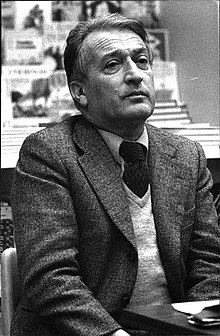 LA TRADOTTAdi Gianni RodariCosa canta il soldato, soldatino,dondolando, dondolando gli scarponi,seduto con le gambe ciondolonisulla tradotta che parte da Torino?“Macchinista del vapore,metti l’olio agli stantuffi,della guerra siamo stufie a casa nostra vogliamo andà”.Soldatino, canta canta:cavalli otto, uomini quaranta.Da Filastrocche in cielo e in terra.
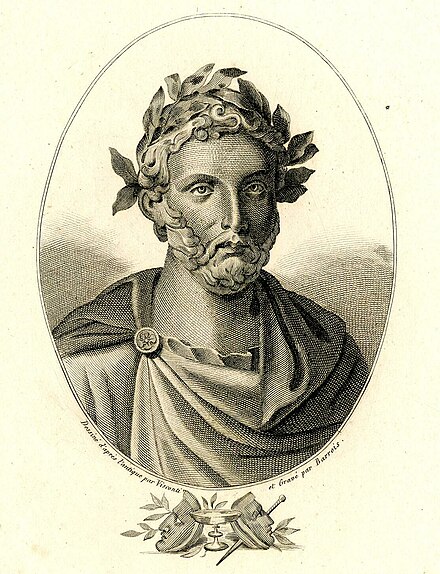 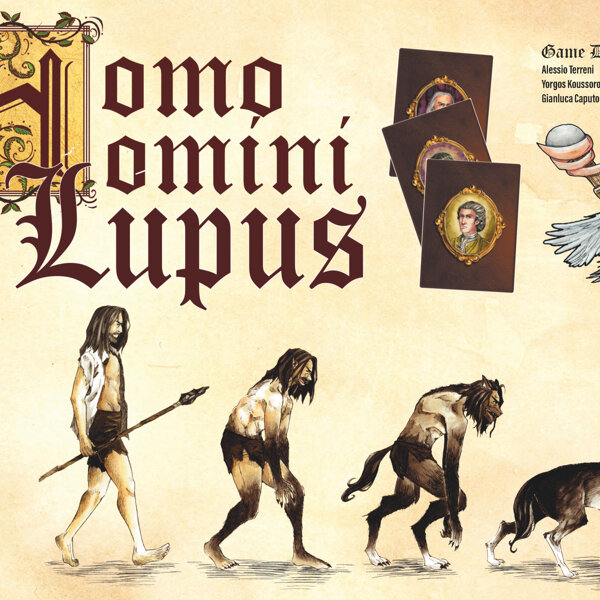 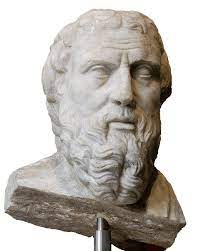 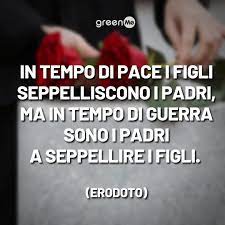 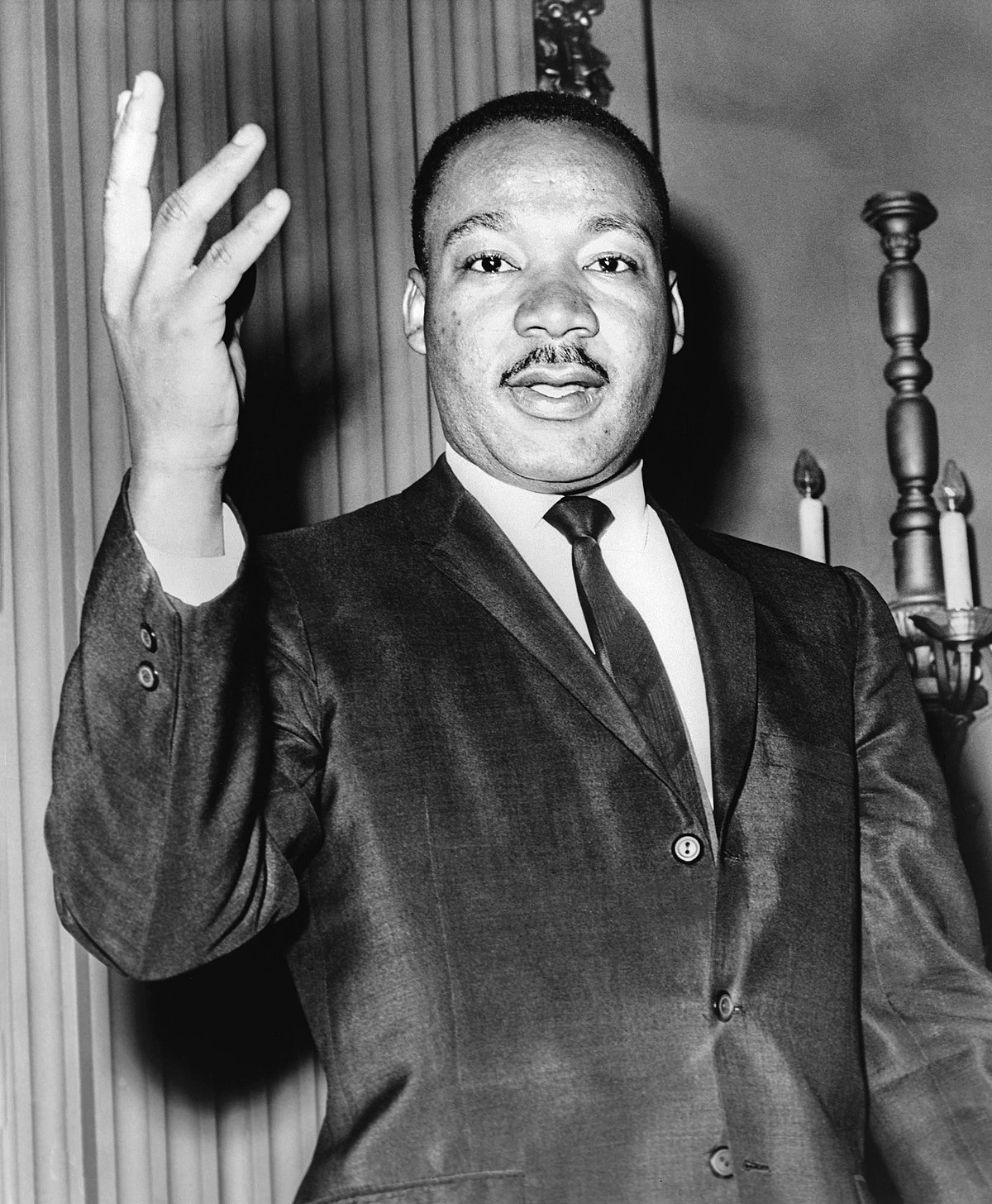 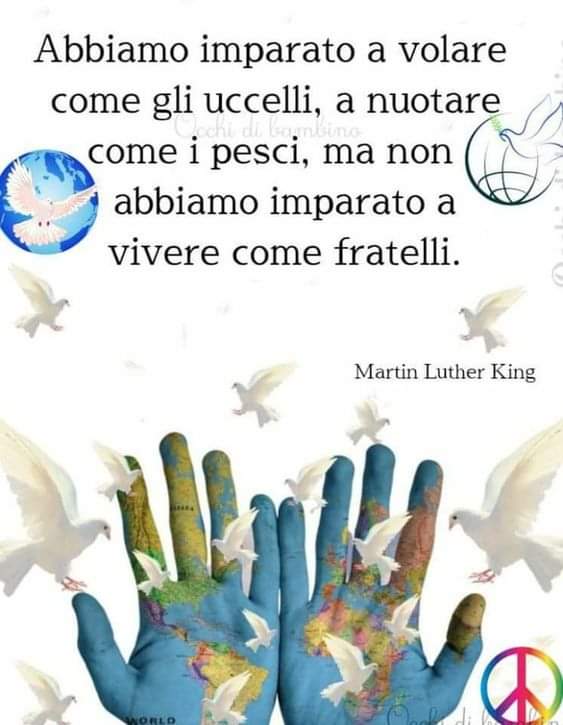 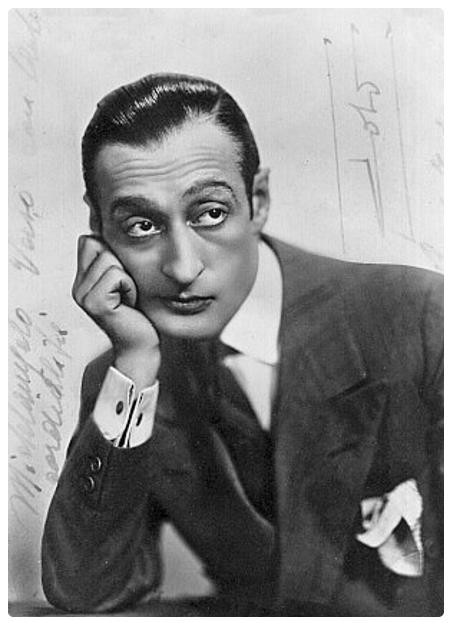 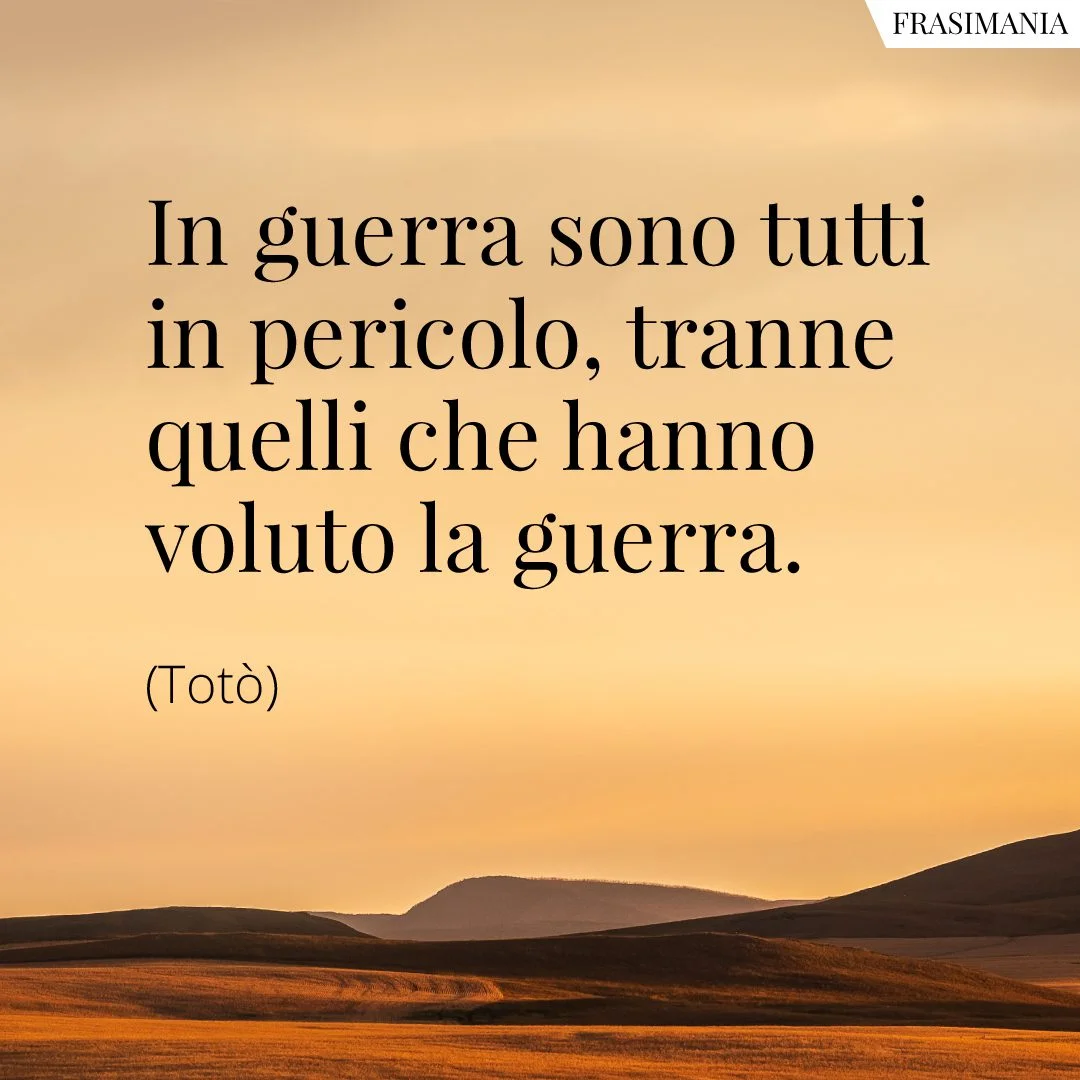 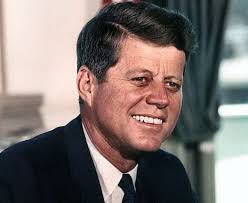 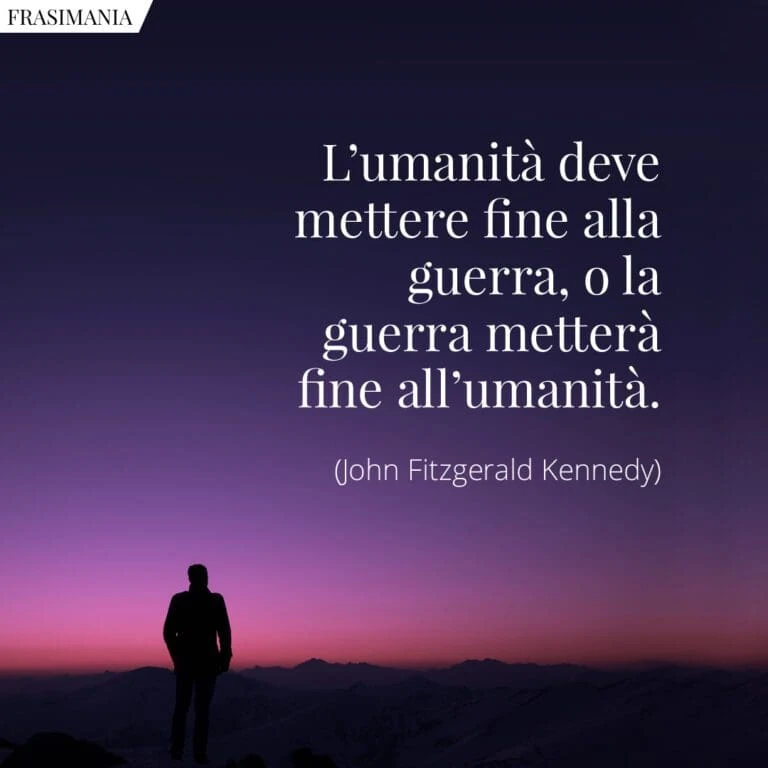 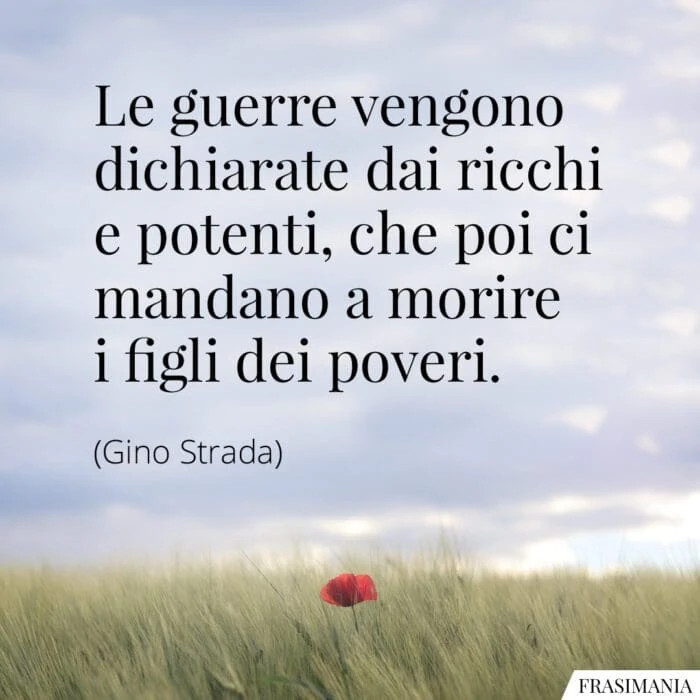 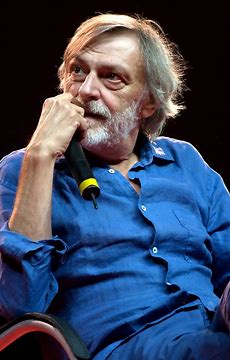 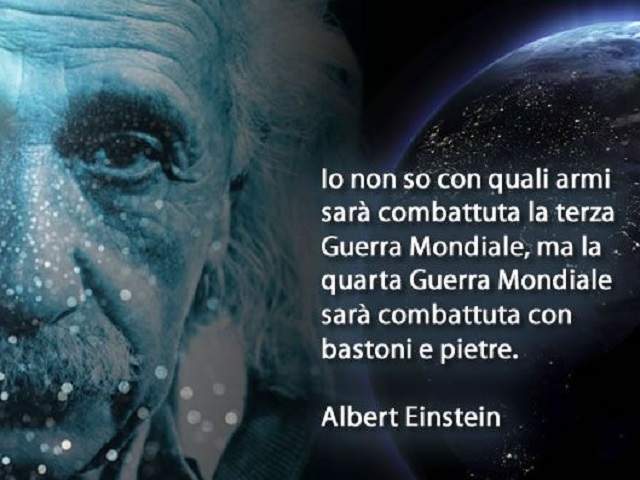 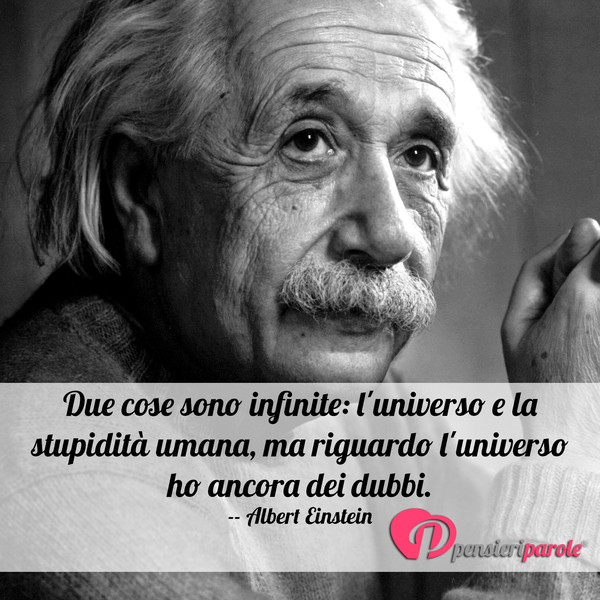 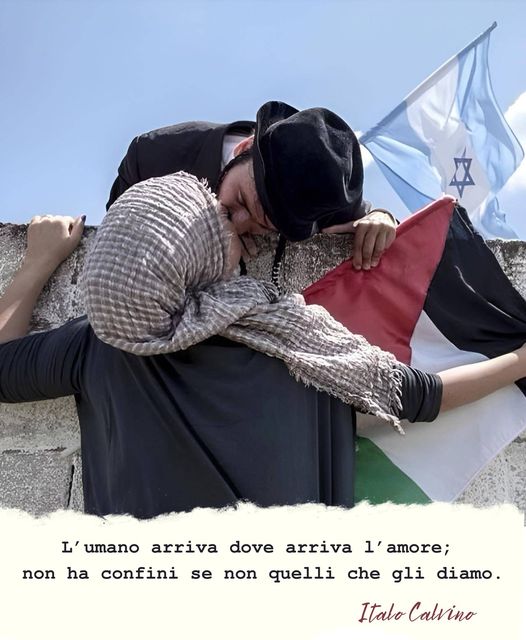 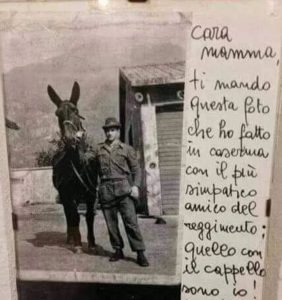 Un alpino della Cuneense col suo mulo e…l’ironia di guerra.
GRAZIE
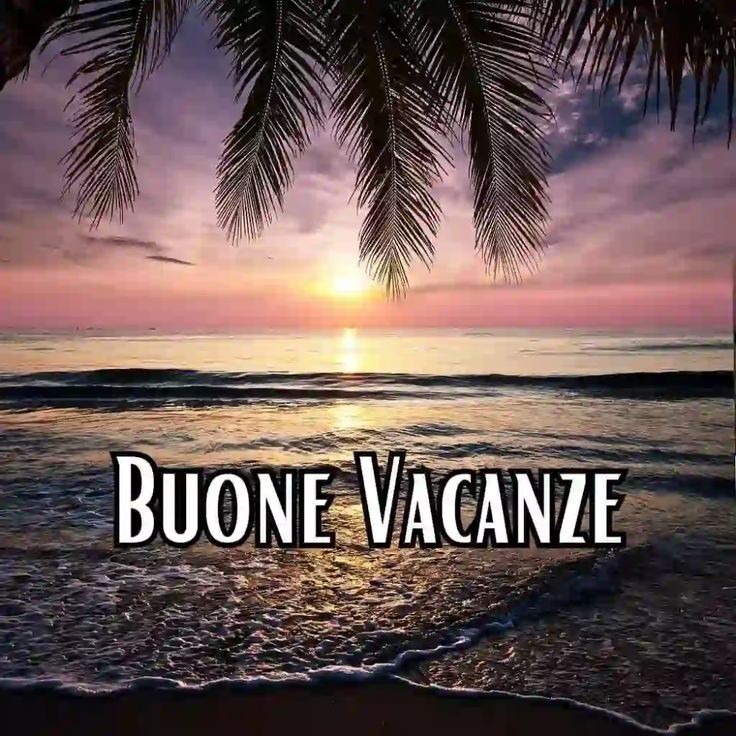 Arrivederci a Ottobre!
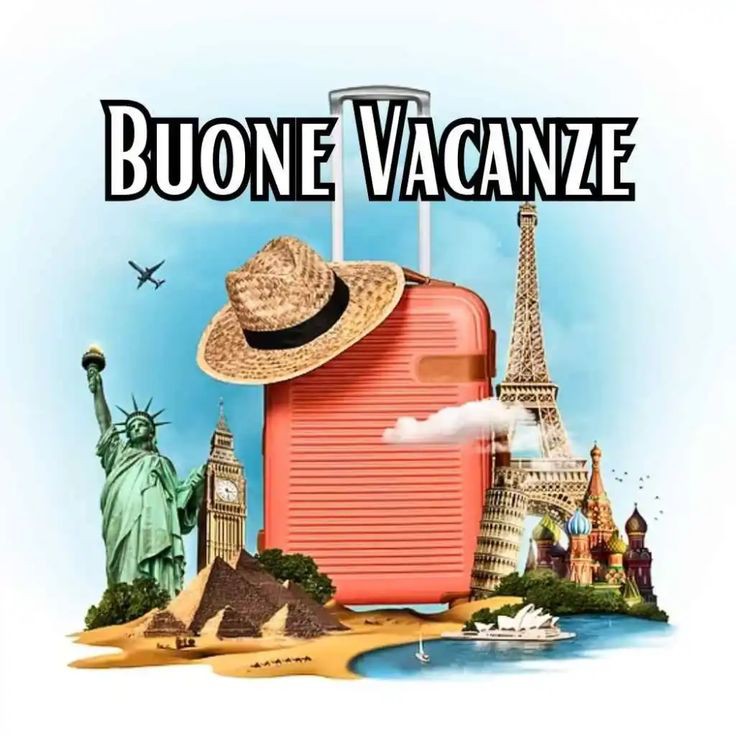